WEAVE Reports
Findings, Summaries and Findings, Action Plans, and everything in between.
Spring 2022
WHO are these assessment reports for?
ANSWER: YOU, YOUR CURRICULUM COMMITTEES, YOUR FACULTY and YOUR DEANS
NOT BRIANNA, DAVID or SACSCOC!
[Speaker Notes: Record--use WEAVE as a record to help you recall what you have done in the past/others can pick up where you left offf.]
What’s in our report?
Findings-brief statement about data collected (255 character max in WEAVE)
Summary/Analysis- in-depth analysis about what happened in the data and what could have contributed to the results stated above (5000 character max in WEAVE)
*you can do more but I can’t promise it will show up in the reports that weave generates 
Action Plan-Steps you plan on taking to improve results based on assessment data collected and analyzed (no max in WEAVE)
What’s in our report?
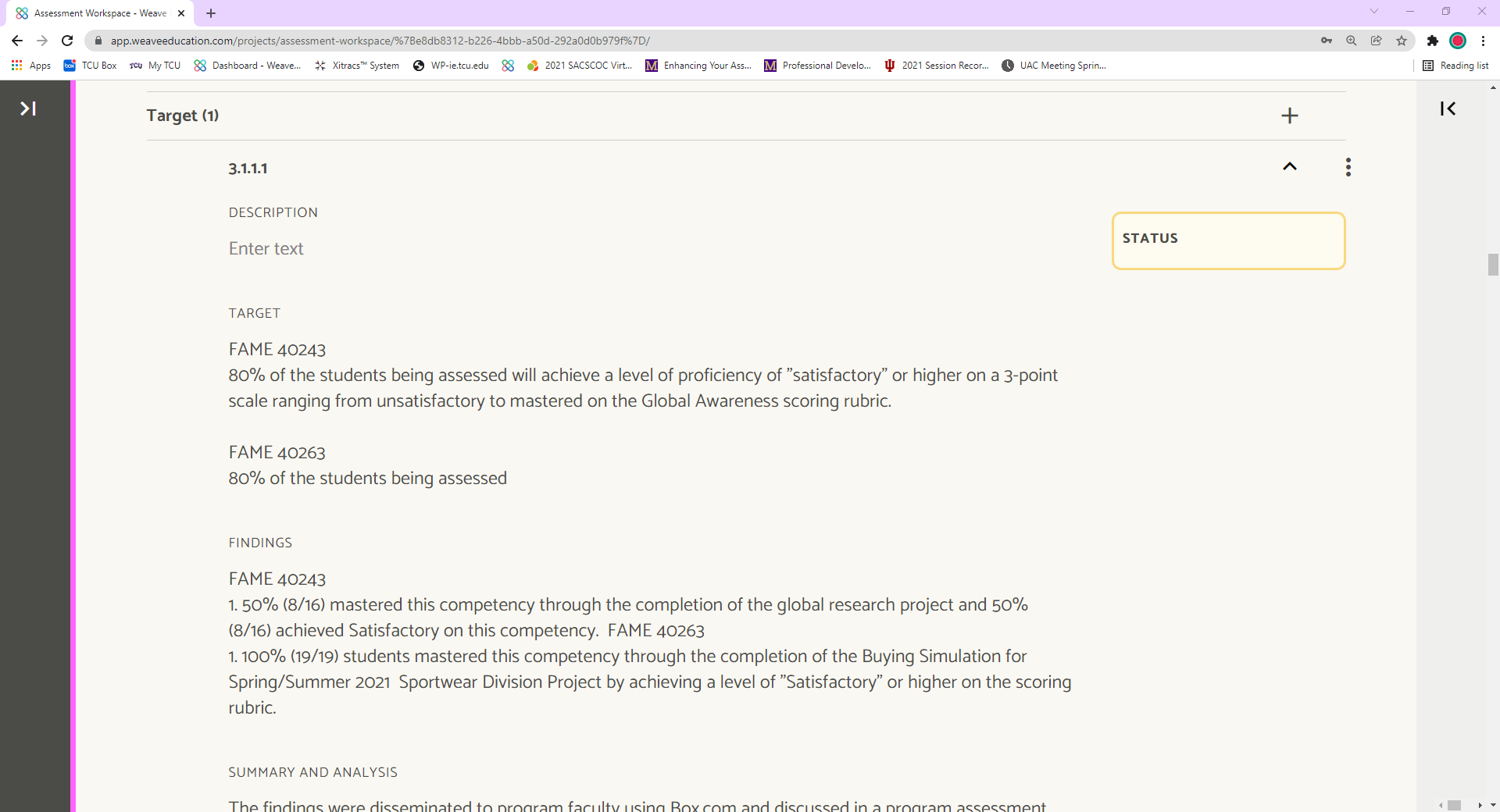 Findings-brief statement about data collected (255 character max in WEAVE)
Summary/Analysis- in-depth analysis about what happened in the data and what could have contributed to the results stated above (5000 character max in WEAVE)
Action Plan-Steps you plan on taking to improve results based on assessment data collected and analyzed (no max in WEAVE)
What’s in our report?
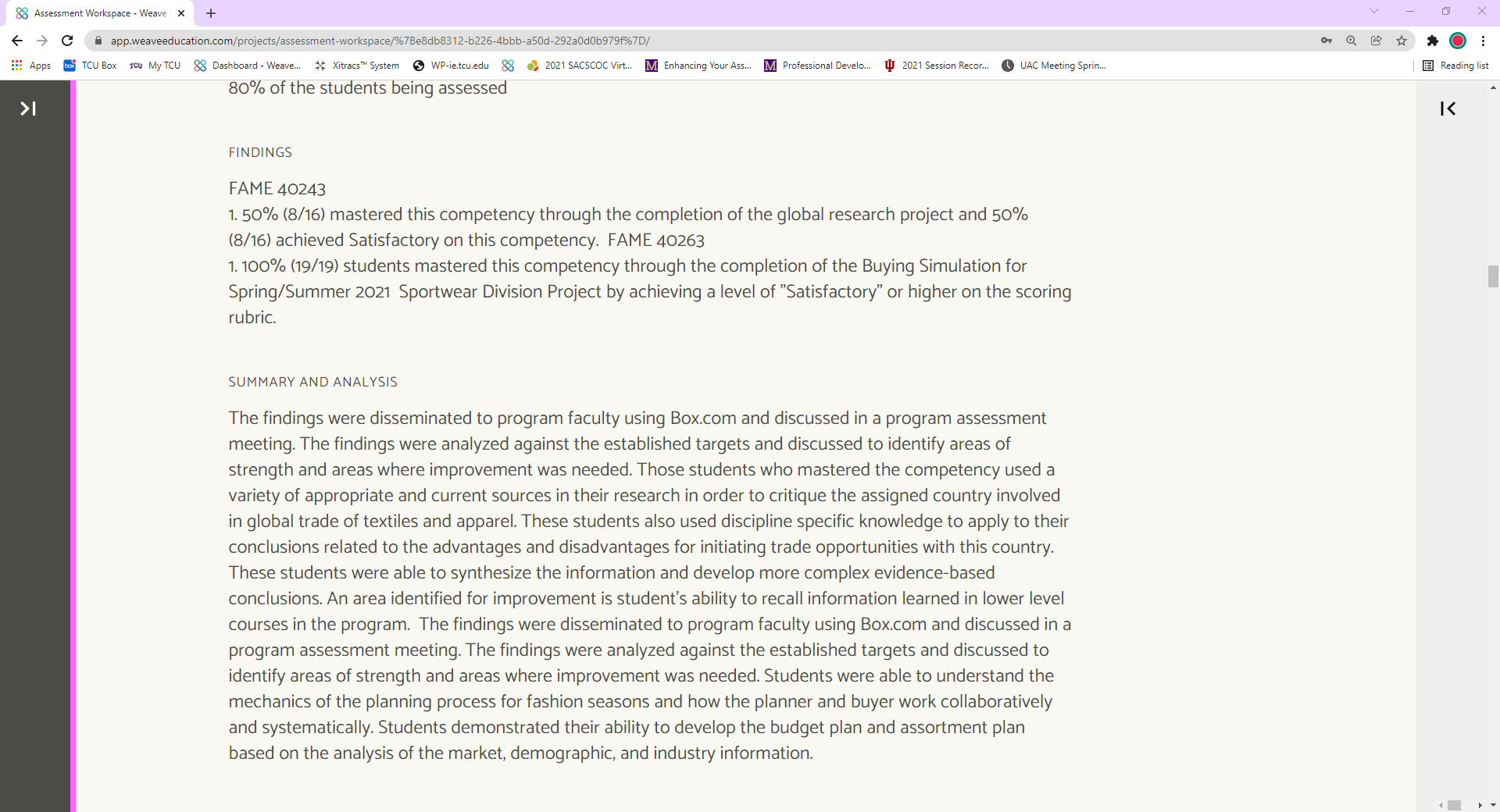 Findings-brief statement about data collected (255 character max in WEAVE)
Summary/Analysis- in-depth analysis about what happened in the data and what could have contributed to the results stated above (5000 character max in WEAVE)
Action Plan-Steps you plan on taking to improve results based on assessment data collected and analyzed (no max in WEAVE)
What’s in our report?
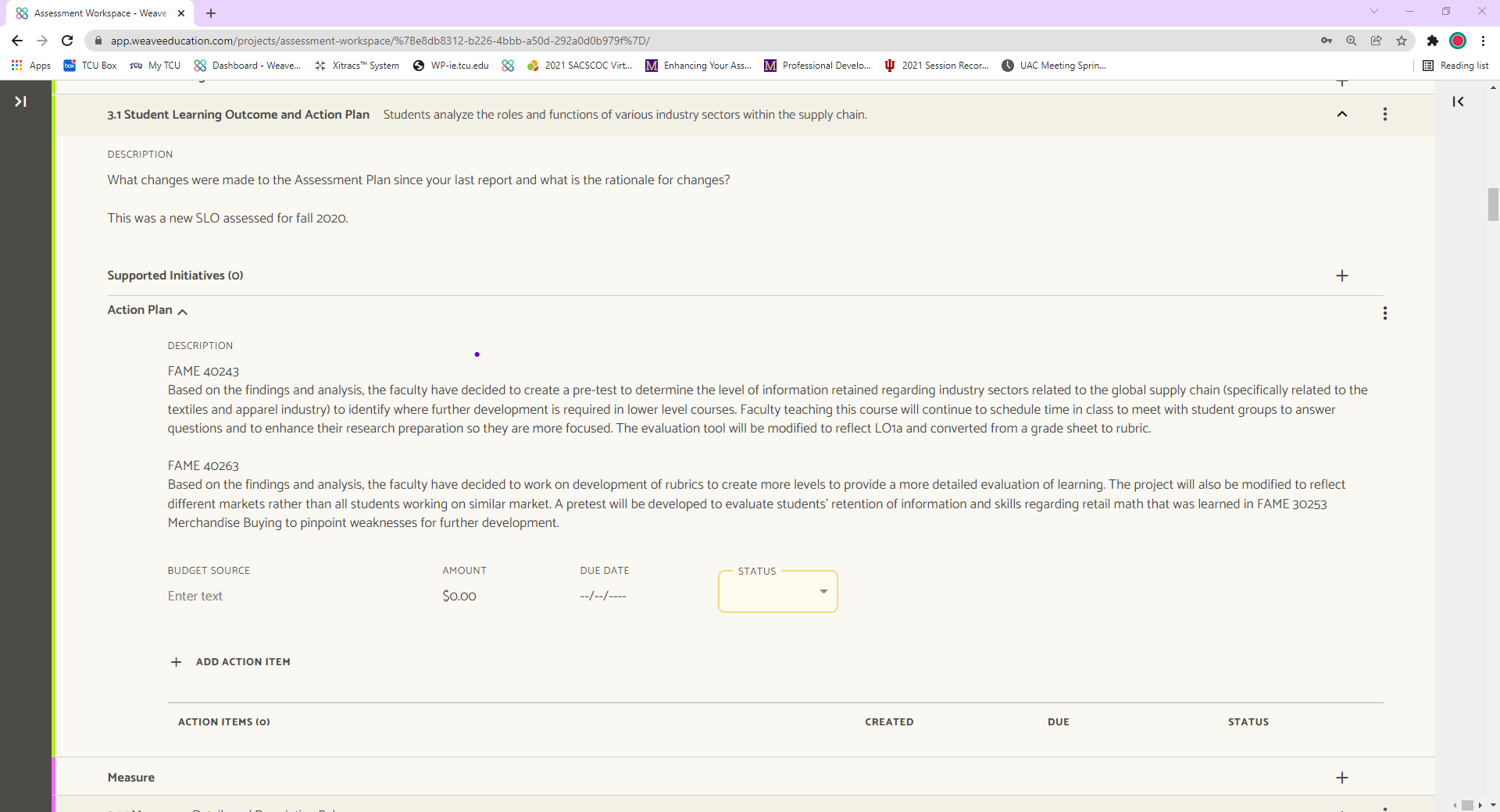 Findings-brief statement about data collected (255 character max in WEAVE)
Summary/Analysis- in-depth analysis about what happened in the data and what could have contributed to the results stated above (5000 character max in WEAVE)
Action Plan-Steps you plan on taking to improve results based on assessment data collected and analyzed (no max in WEAVE)
HOW TO GET A 1 on findings
Incomplete Findings
Do Not Clearly Align w/ the Target
TARGET:  80% of students will receive a 7/10 on the reading rubric

FINDINGS: 12 students received a satisfactory score on the rubric. 

*your findings should MIRROR your target statement*
There’s nothing there
Or partial sentence (Remember 255 character max. )
,
*your findings should MIRROR your target statement*
Perfect. 
2-only because this is a straight forward target. So there’s not much organization needed for the statement
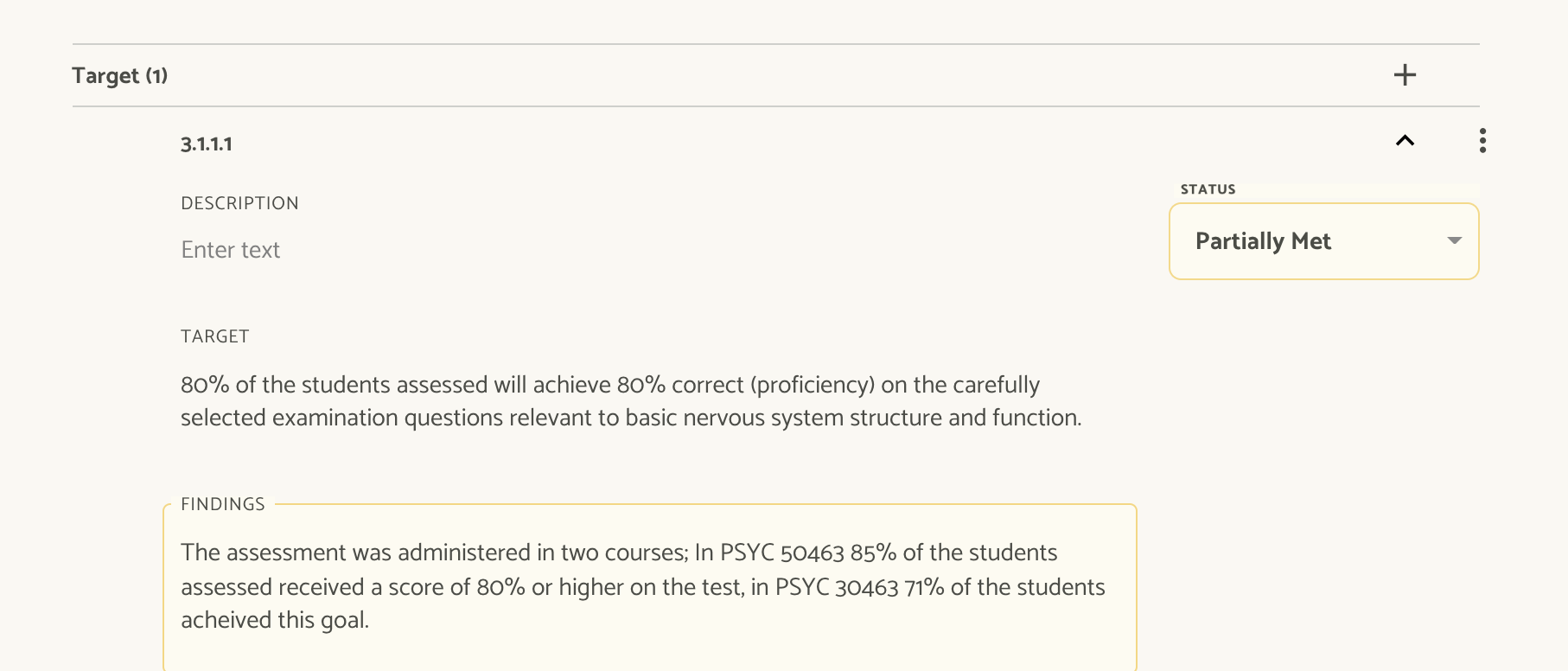 Summary and Analysis-in-depth analysis about what happened in the data and what could have contributed to the results stated above
How well did students learn what you wanted them to learn? 
REMINDER: THIS IS FOR YOU
What worked well? What didn’t?
Were you able to implement all the changes in your pervious action plan? Was it effective or ineffective?
What specific components can you IMPORVE on? 
5000 character max in WEAVE (that’s still a lot of writing.)
,
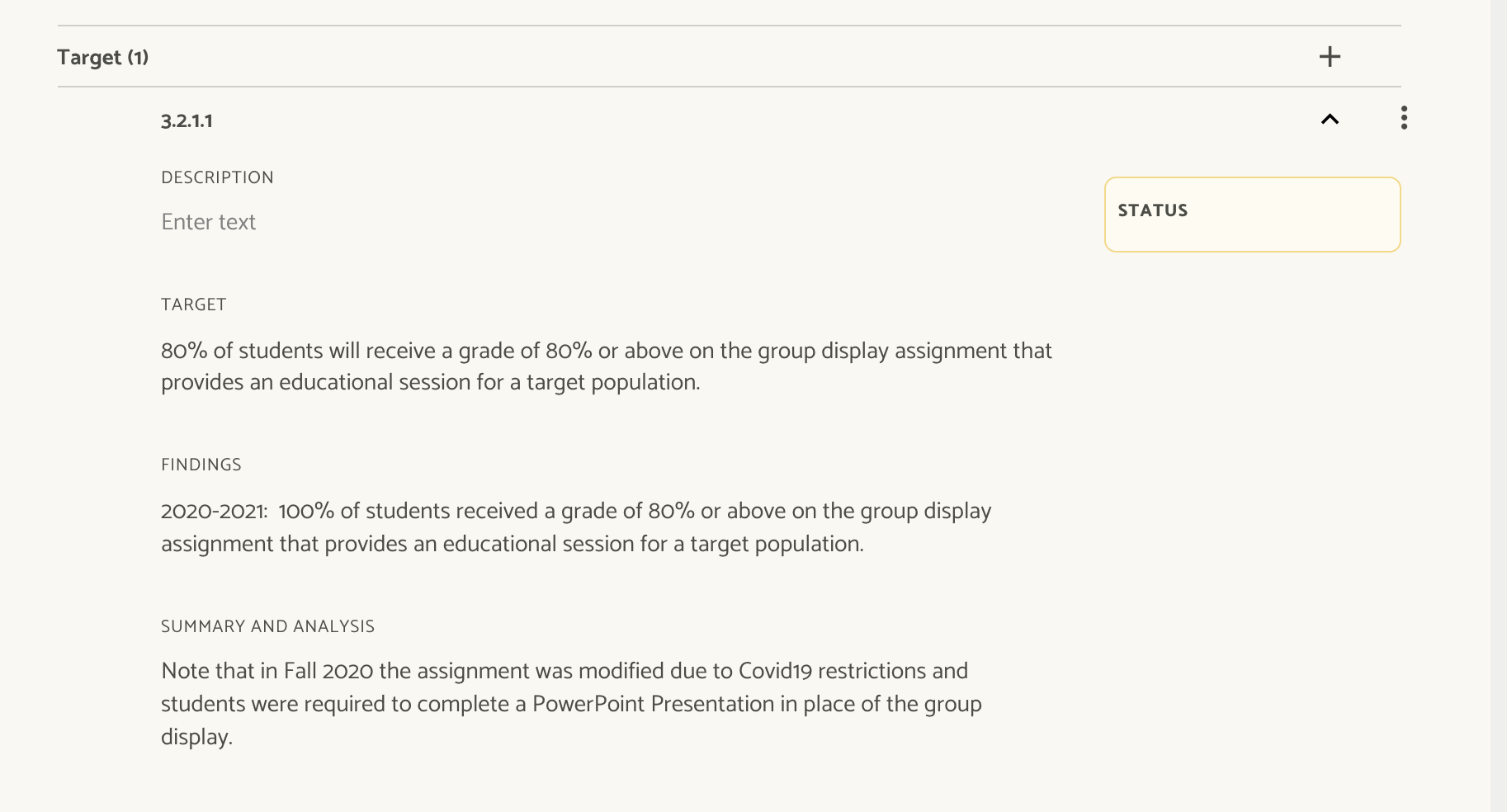 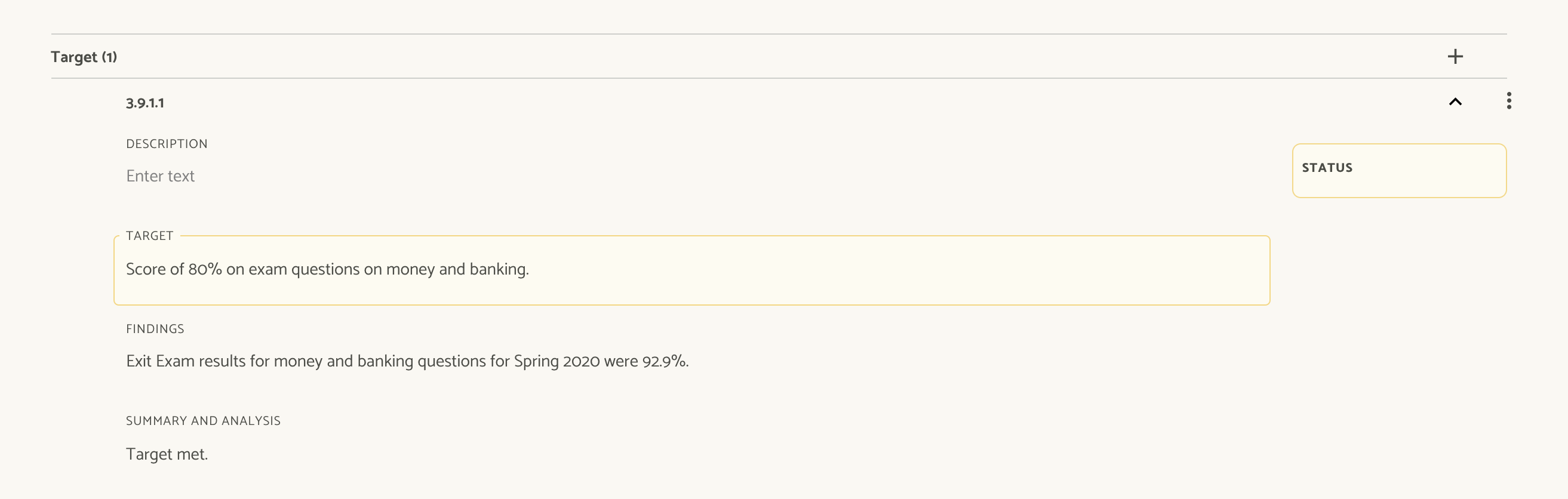 ,
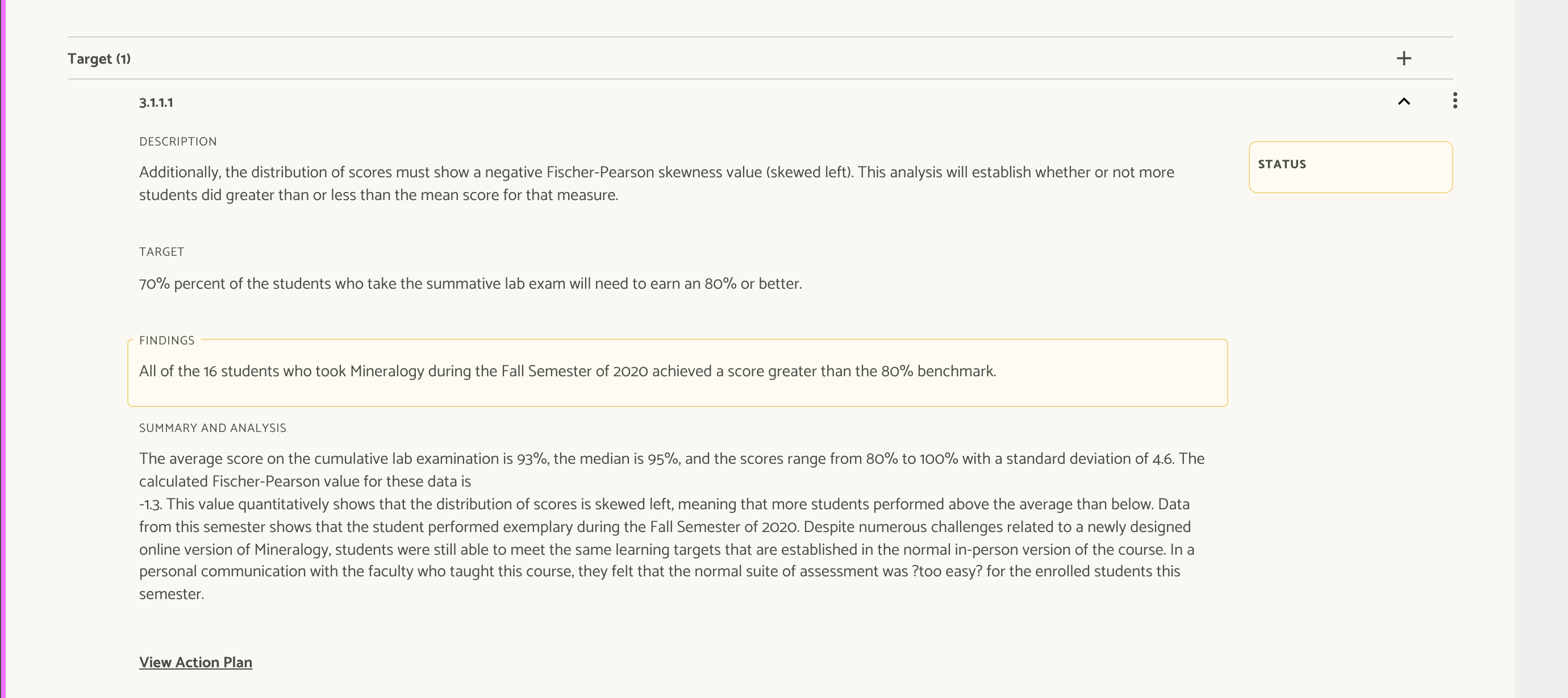 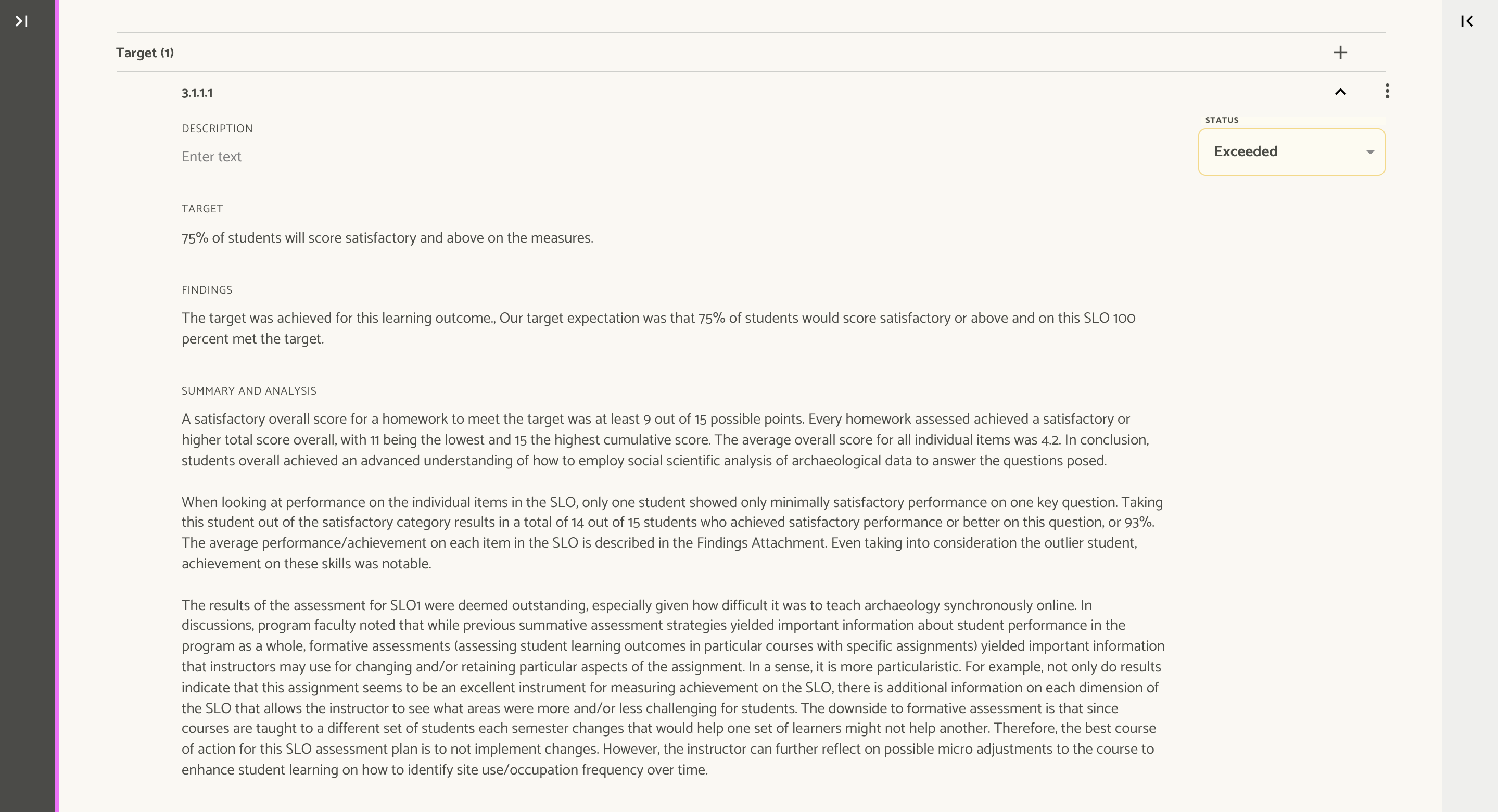 Action plans
“At its heart, assessment is fundamentally a tool to bring about better learning. If your college truly values great teaching and learning, and if you focus conversations not on assessment but helping students learn, you will engage those faculty and staff who are enthusiastic teachers…” – Linda Suskie, pg 178 Assessing Student Learning A Common Sense Guide 2003
ACTION PLANS
Steps you plan on taking to improve results based on assessment data collected and analyzed
We are looking for thoughtful answers and actionable steps  to take
“we will meet with faculty to discuss”: will not work it is the product of that discussion that you talk about here.
Action plans-Steps you plan on taking to improve results based on assessment data collected and analyzed
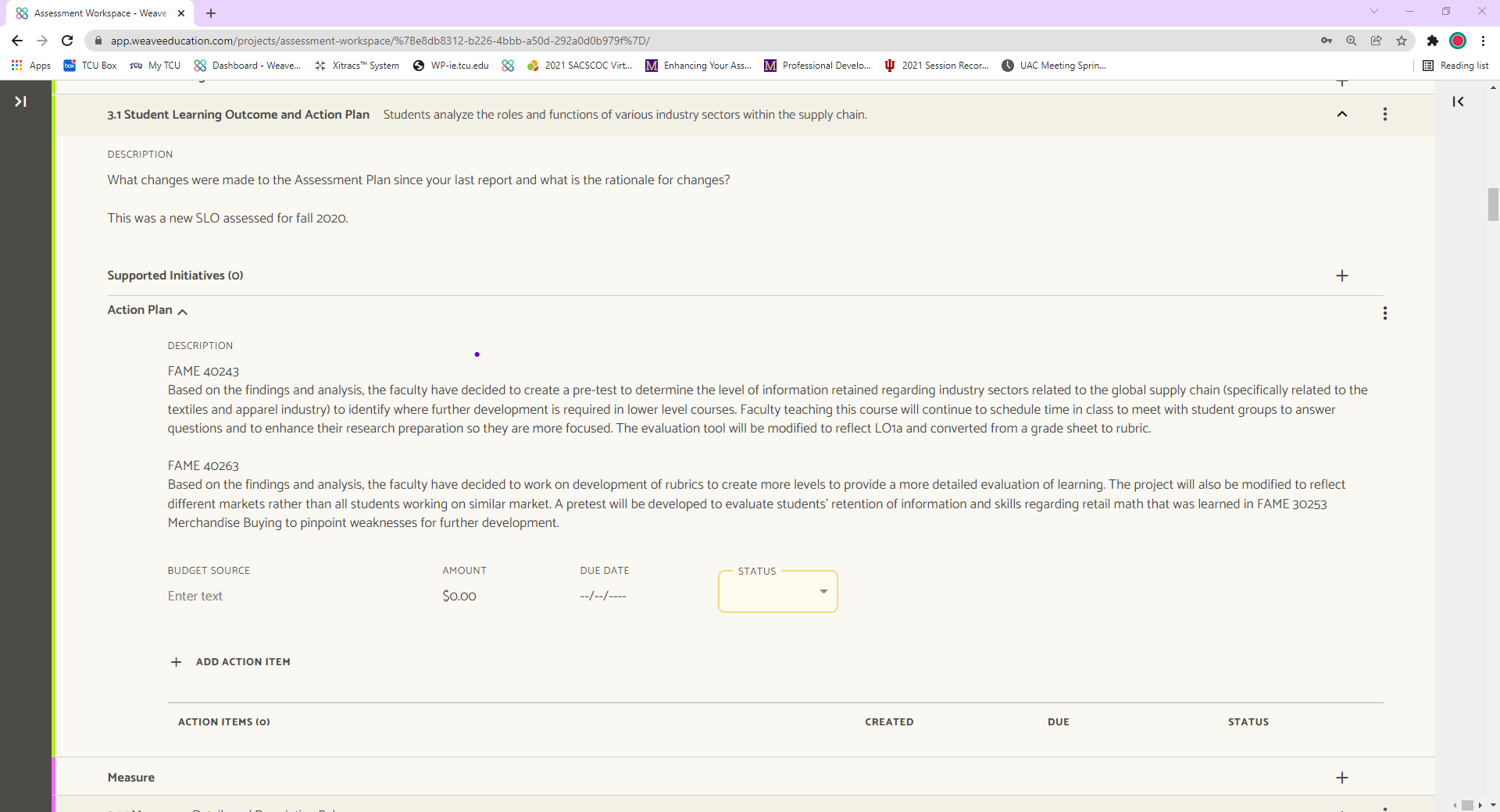 ,
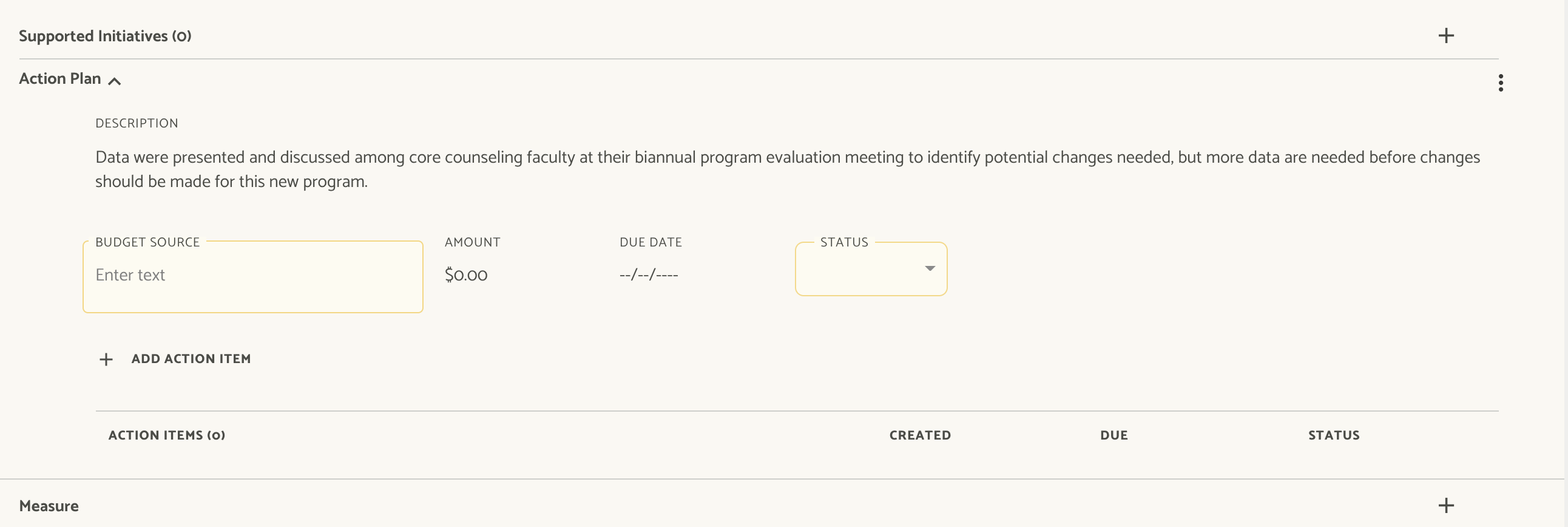 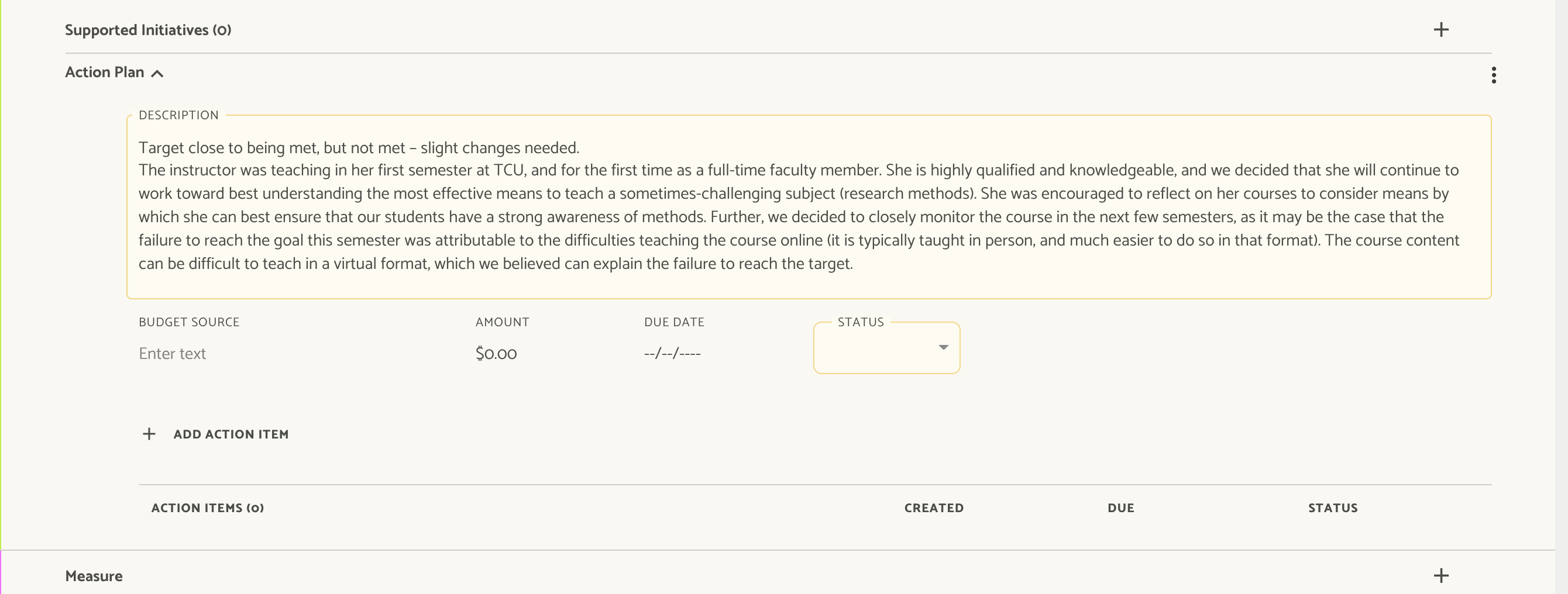 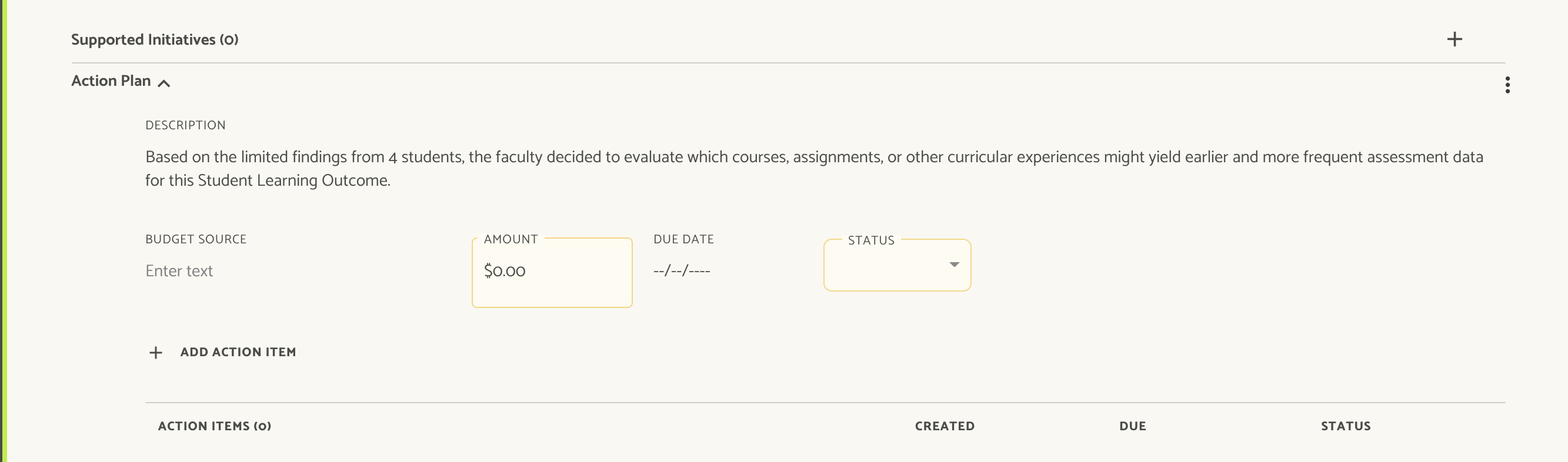 Final Reminders
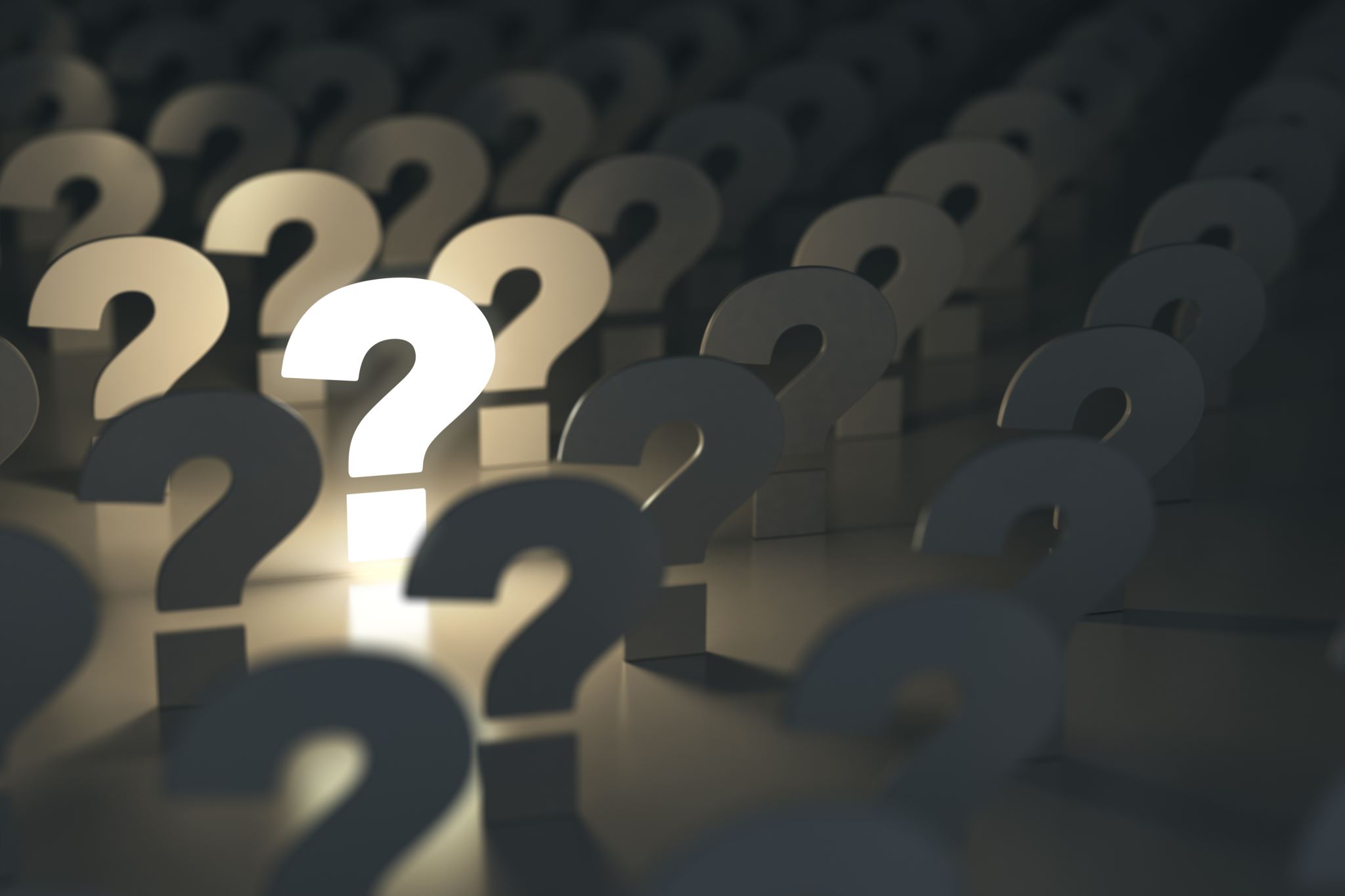 Questions?